Velkommen til Misjonshelg i Molde             13. og 14. november       Røbekk kirkesenter og Røbekk kirke
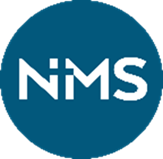 Lørdag 13. november, Røbekk kirkesenter
Kl. 18.30  Misjonsfest
                  andakt og misjonsinfo v/Janne og Knut Bjune
                kollekt    allsang    kaker og kaffe    åresalg
	     musikkinnslag v/Kjell Lode og Leif Olav Sundsbø 

Søndag 14. november, kl. 11, Røbekk kirke: 
            Misjonsgudstjeneste for små og store
  
Det norske misjonsselskap 
   Vi vil dele troen på Jesus, utrydde fattigdom og bekjempe urettferdighet